Nghĩa của một số từ, yếu tố Hán Việt
[Speaker Notes: Giáo án của Hạnh Nguyễn (0975152531): https://www.facebook.com/HankNguyenn]
TỪ HÁN VIỆT
Khái niệm
Cấu tạo
Tác dụng
Tạo thành bởi các yếu tố Hán Việt (từ “mẫu tử” được cấu tạo bởi 2 yếu tố “mẫu” và “tử”)
Là 1 bộ phận của từ vựng tiếng Việt, gồm các từ có nguồn gốc vay mượn tiếng Hán
Tạo sắc thái trang trọng, tao nhã, tôn kính, sắc thái cổ, tránh cảm giác thô tục, ghê sợ
[Speaker Notes: Giáo án của Hạnh Nguyễn (0975152531): https://www.facebook.com/HankNguyenn]
Cõi, nơi tiếp giáp
Biên giới, thế giới, tiên giới, giáp giới, …
Cảnh giới, phạm giới, thụ giới, ngũ giới, …
Răn, kiêng
Ở giữa, trung gian
Môi giới, …
Cơ giới hóa, binh giới, khí giới, quân giới, …
Đồ kim khí, vũ khí
 Nhận xét: Các yếu tố Hán Việt “giới” ở trên giống nhau về âm đọc và chữ viết nhưng nghĩa lại khác xa nhau, không liên quan đến nhau
[Speaker Notes: Giáo án của Hạnh Nguyễn (0975152531): https://www.facebook.com/HankNguyenn]
GHI NHỚ
Hiện tượng đồng âm giữa một số yếu tố Hán Việt: Các yếu tố Hán Việt giống nhau về âm đọc (và chữ viết) nhưng hoàn toàn khác nhau về nghĩa, không có liên quan với nhau về nghĩa
Cách xác định nghĩa của yếu tố Hán Việt đồng âm: 
- Xác định yếu tố Hán Việt đồng âm
- Xác định tất cả các nghĩa của yếu tố Hán Việt
- Căn cứ vào nghĩa của từ Hán Việt mà xác định nghĩa của yếu tố Hán Việt
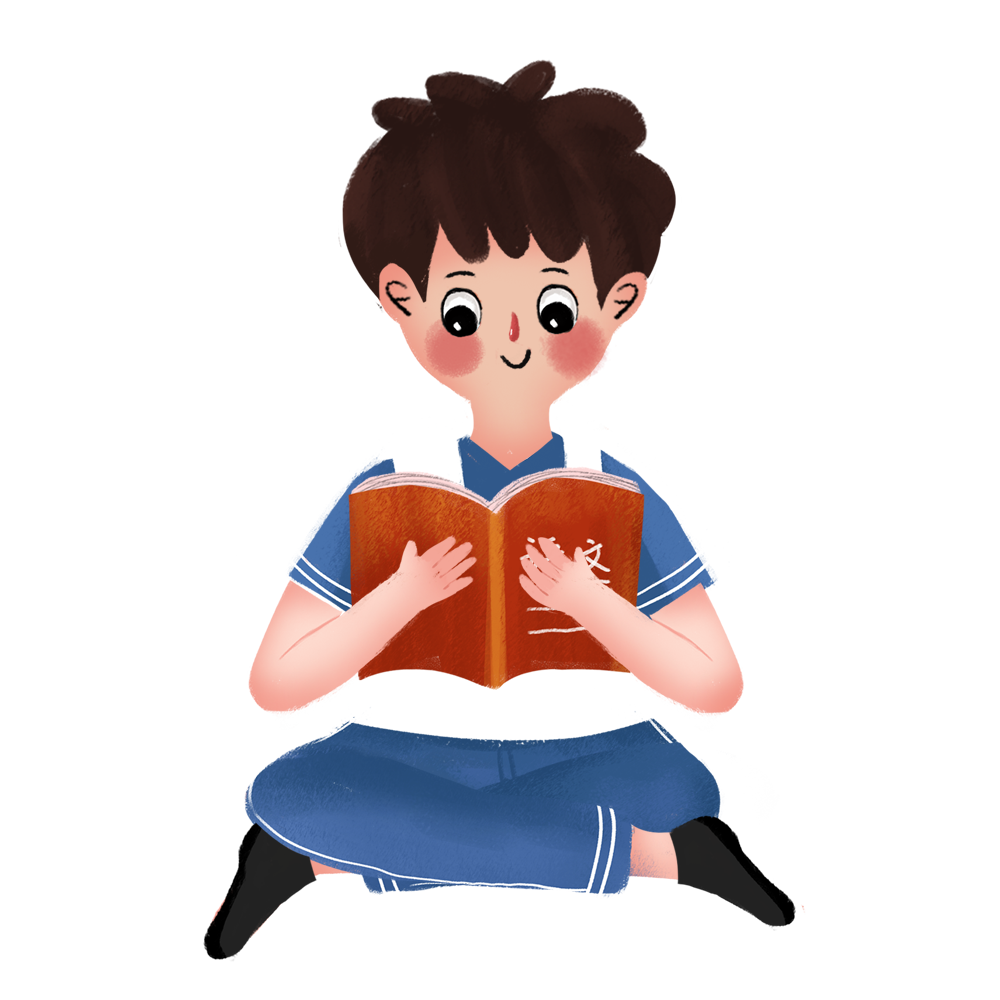 [Speaker Notes: Giáo án của Hạnh Nguyễn (0975152531): https://www.facebook.com/HankNguyenn]